Data-Driven Approaches in Criminal Justice Research
Jonathan Lee, Ph.D.
School of Public Affairs
Penn State Harrisburg
Juvenile Delinquency
Survey
Criminology
Violent Crime
Crime Records
Arrest / Force Use
Police Reports
Community Policing / Public Relations
Policing
Survey  /  Crime Records
Hot Spot Policing
Crime Records
Court
Pre-trial
Court Records
Probation and Parole
Corrections
Parole data
Negative Labeling
Family Attachment
Delinquent
Values
General Delinquency
Delinquent
Peer
Association
HGLM for Use of Nonlethal Force  (Nincident-level = 8,597; Ncommunity-level = 56).
Negative Contact with Police
Social Distance
Individual Attitude toward the Police
Demographics
Negative Media Reports
Victimization
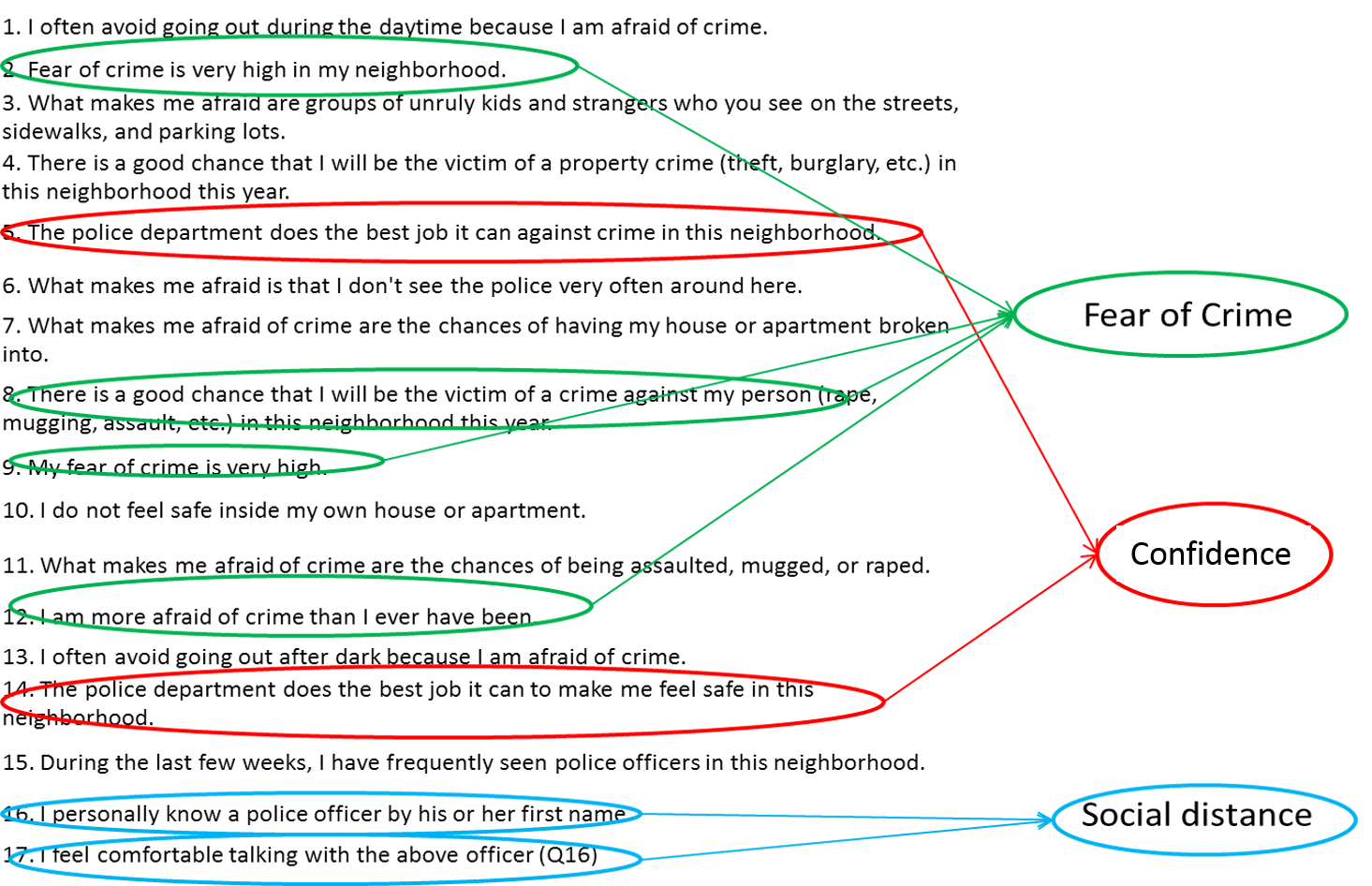 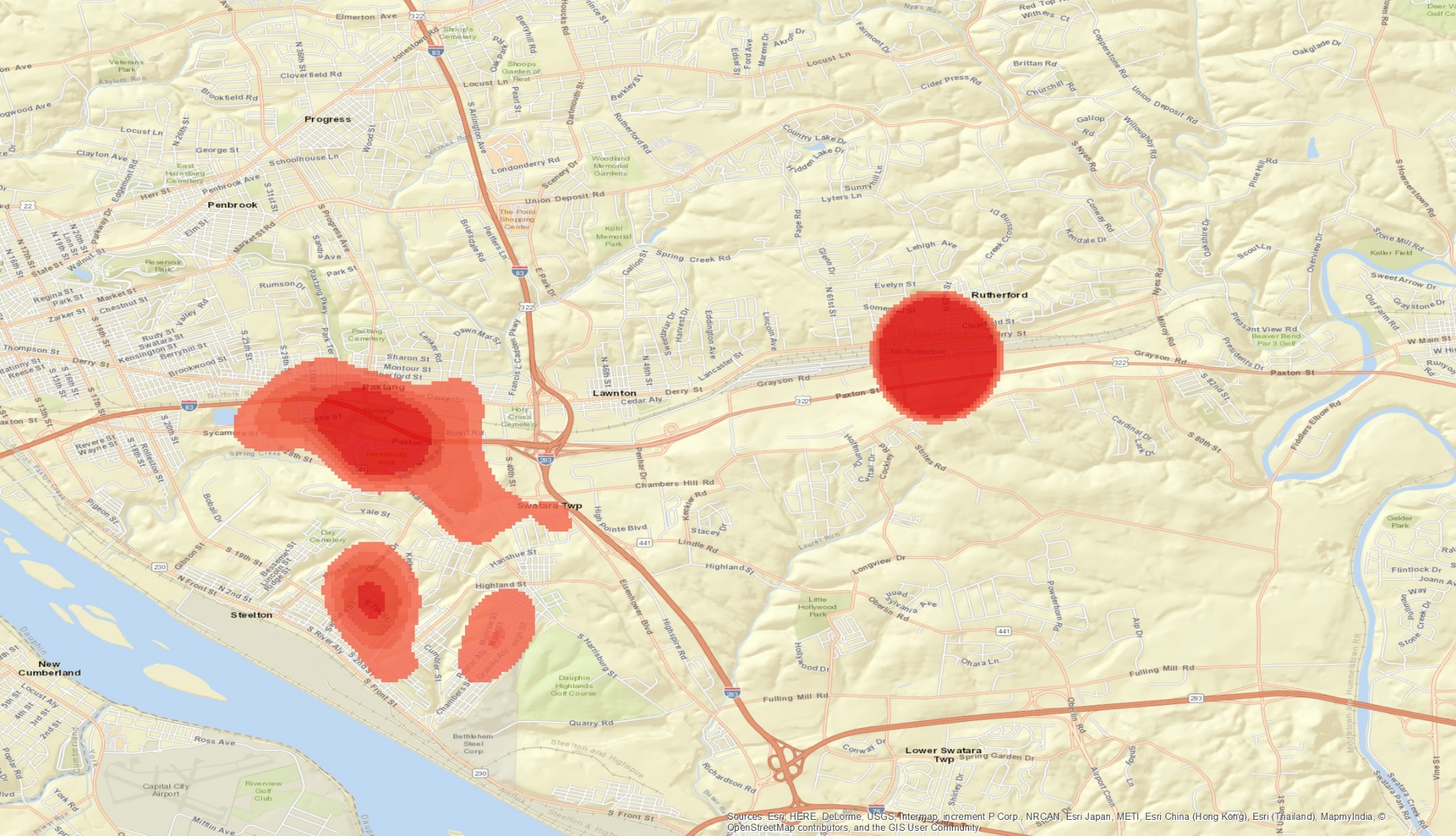 Community Policing: Pre-test
Rut2
Pax0
Len1
Law3
Cha4
Tri5
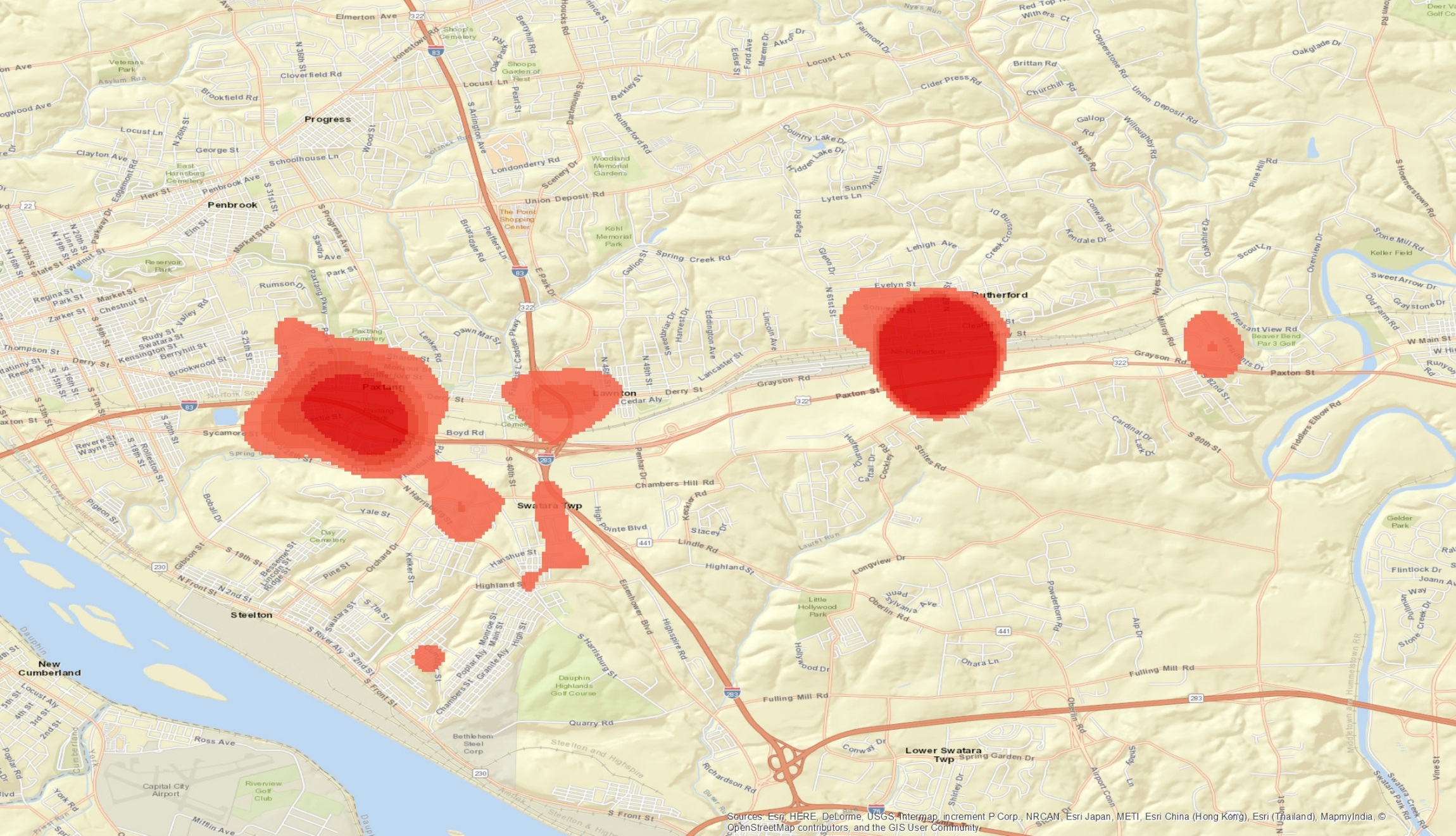 Community Policing: In Progress
Rut2
Len1
Pax0
Law3
Cha4
Tri5
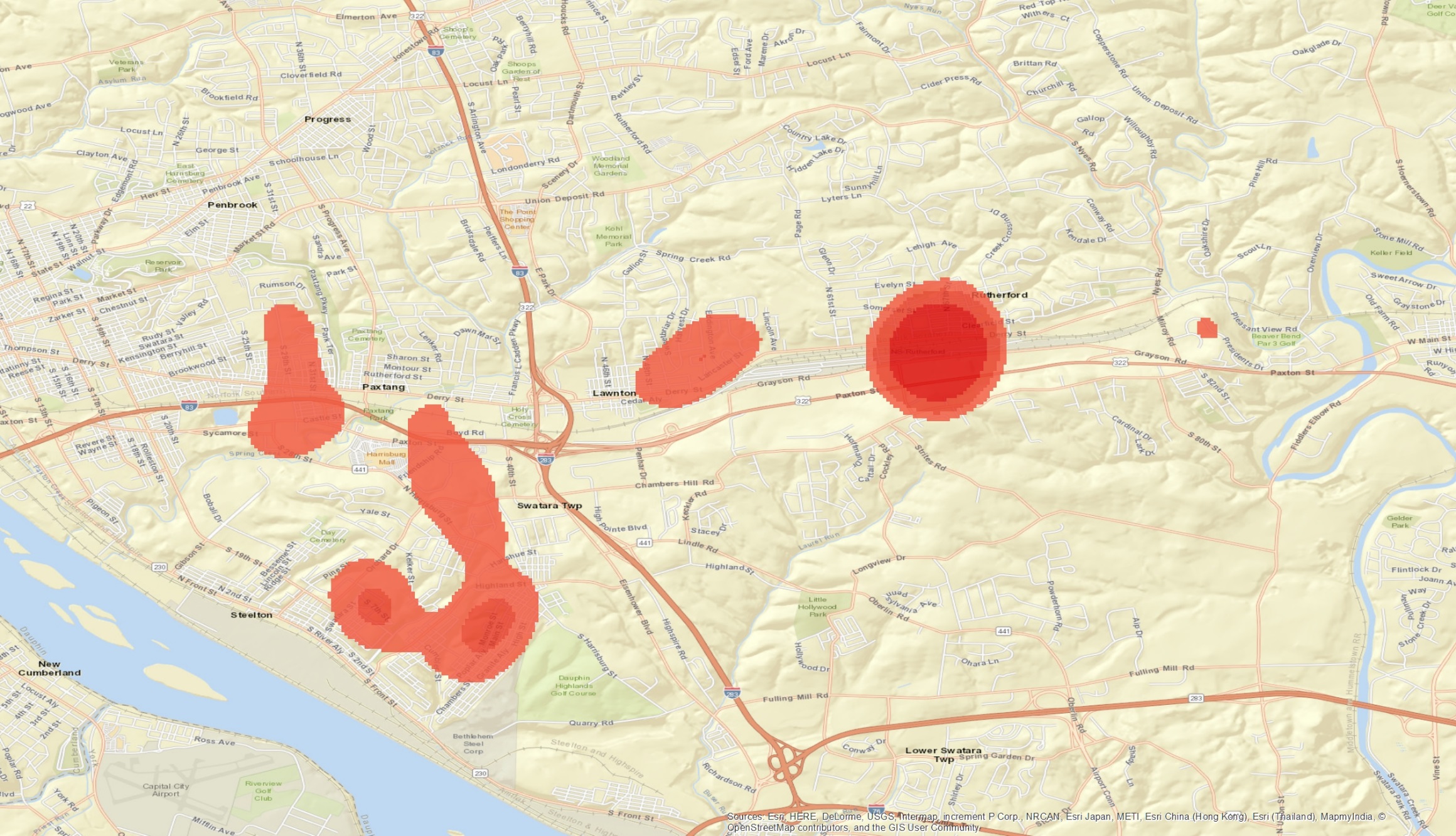 Community Policing: Post
Rut2
Pax0
Len1
Law3
Cha4
Tri5
Pre-saturation
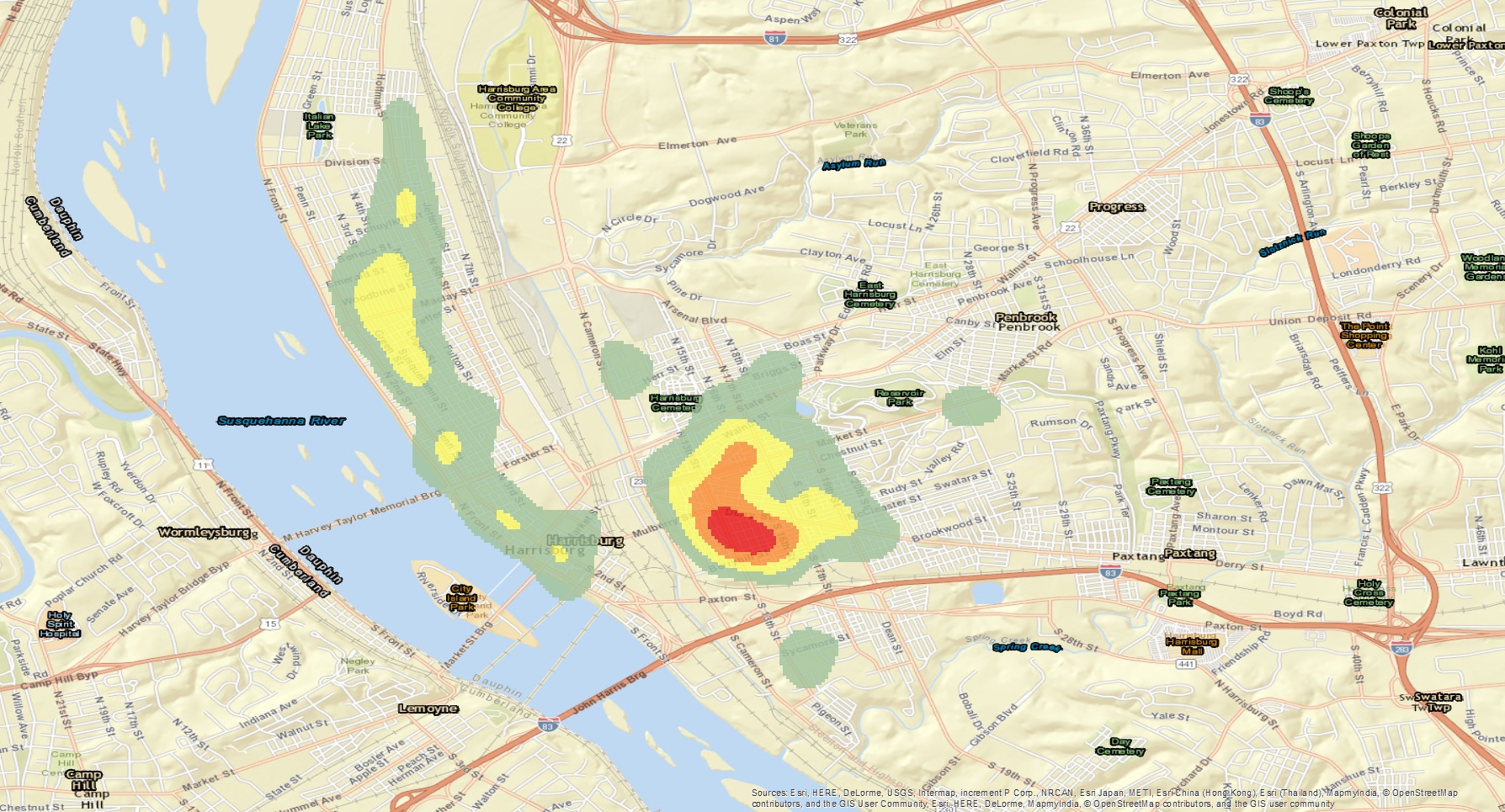 Post-saturation
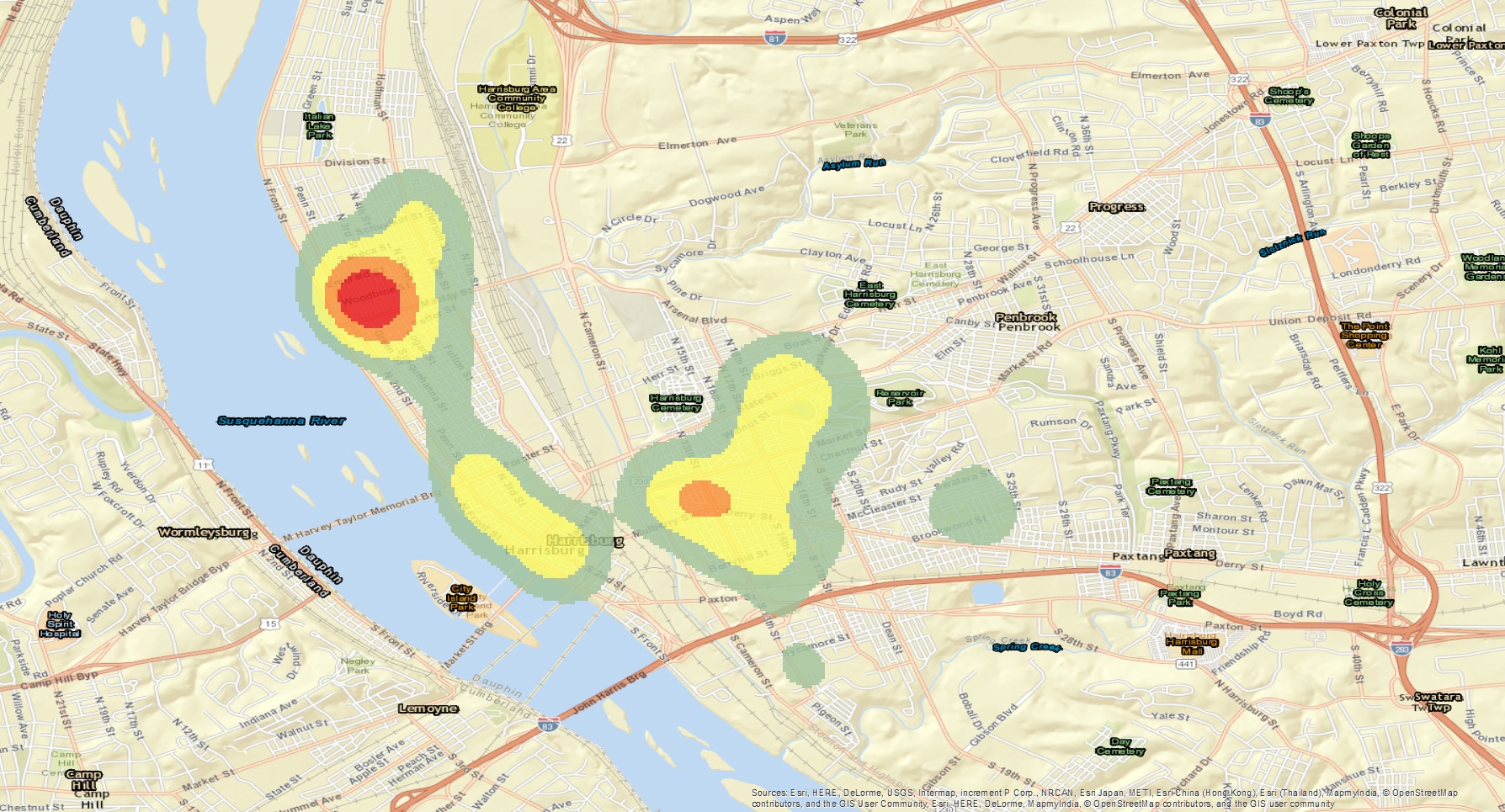 Current Projects
PA Board of Probation and Parole
Gender-Specific Parole Program
Dauphin County DA’s Office
Crime Mapping and Analytics
Harrisburg Police Bureau
Controlled Test for Surveillance Camera Operation
Dauphin County Criminal Justice Advisory Board
Pre-trial Assessment

PA Commission on Crime and Delinquency
PA Youth Survey (PAYS)